Parent Resource
Stay at home games
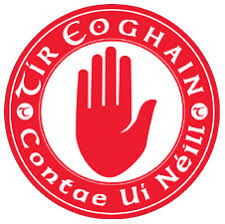 Tyrone GAA- Coaching & Games
With children now at home due to the ongoing crisis, the Coaching and Games staff have devised a series of resources for parents to use at home.
Attached, you will find, lots of games covering all the basic skills of football for all ages, as well as key coaching points to ensure children are learning these skills effectively.
We will upload new games every week  to keep your children entertained and keep them practising their skills.
Share your progress with us on social media.
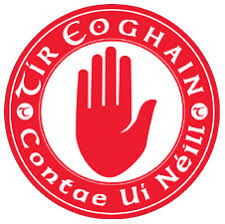 Tyrone GAA- Coaching & Games
Soloing
Under 6’s - Bounce ball off Thigh
Rules
Parent calls out a colour and child runs to the corresponding colour where they then perform the skill.
Coaching Points
Head – Scan for colour cone and eyes on the ball when performing the skill.
Hands – Big open fingers at the side of the ball.
Knee – Raise knee to hip level while at the same time drop the ball onto the thigh.
Equipment - 
1 ball and 5 cones or replace with household items.
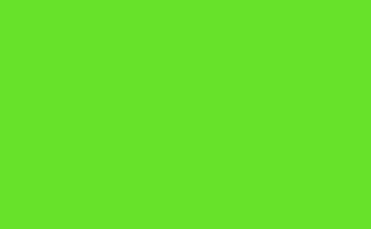 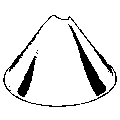 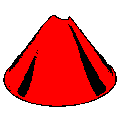 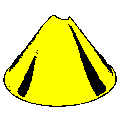 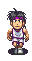 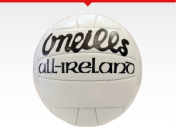 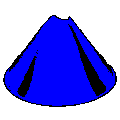 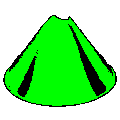 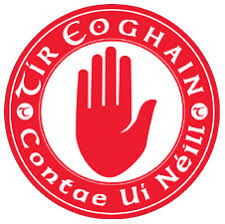 Tyrone GAA- Coaching & Games
Soloing
Under 8’s – Through the gates
Rules
Gates set out randomly, solo through the gate to get a score. if child is unable to solo encourage the ‘thigh solo’. Set a time limit e.g.. 30 seconds and challenge children to beat their score each time.
Coaching Points
Head – Eyes on the ball, but look up to scan the area after each solo.
Hands – Right hand for right foot and left hand for left foot. Drop ball onto kicking foot with hands as close as possible to the foot.
Feet – When the foot impacts the ball, flick the toe upwards towards the body.
Equipment - 
1 ball, 10 cones or replace with household items.
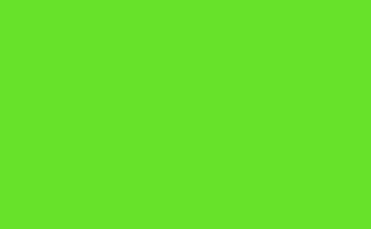 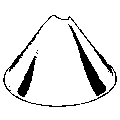 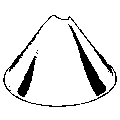 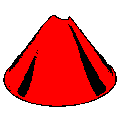 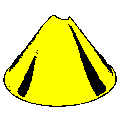 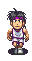 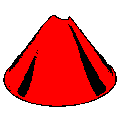 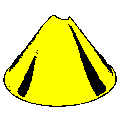 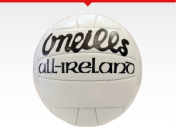 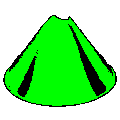 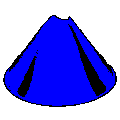 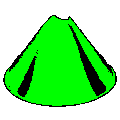 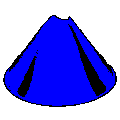 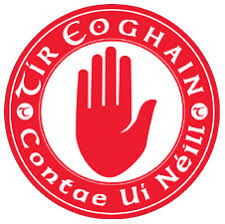 Tyrone GAA- Coaching & Games
Soloing
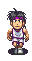 Under 10 and 12’s – Make an Slalom course
Rules
Start at white cone, children run through the course performing solo’s with both feet at the yellow and red cones and finish at the blue cones.
Yellow = right foot solo
Red = left foot solo
Time their run and challenge children to beat their time the next time.
Coaching Points
Head – Eyes on the ball, but look up to scan the area after each solo.
Hands – Right hand for right foot and left hand for left foot. Drop ball onto kicking foot with hands as close as possible to the foot.
Feet – When the foot impacts the ball, flick the toe upwards towards the body.
Equipment - 
1 ball, 10 cones or replace with household items.
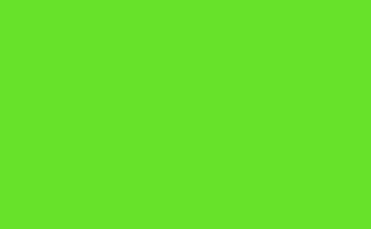 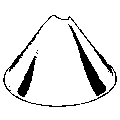 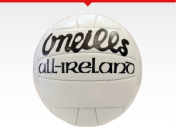 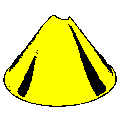 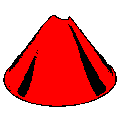 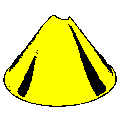 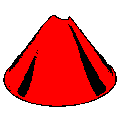 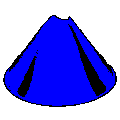 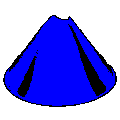 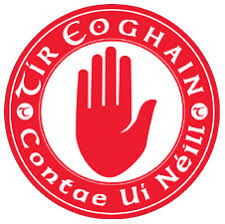 Tyrone GAA- Coaching & Games
Catching
Under 6’s – Catching a scrunched up t-shirt
Rules
Parent throws the t-shirt up in the air and the child catches the t-shirt using their chest catch.
Coaching Points
Head – Watch the t-shirt all the way into the hands.
Hands – Hold hands out in front with the palms facing upwards.
Once the t-shirt hits the arms curl the hands around it and bring the t-shirt into the chest (imagine the arms as a digger bucket).
Feet – Feet shoulder width apart with one foot in front of the other in line with the flight of the t-shirt.
Equipment – 
1 t-shirt and 2 participants.
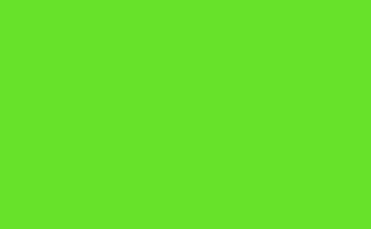 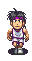 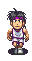 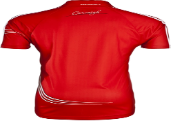 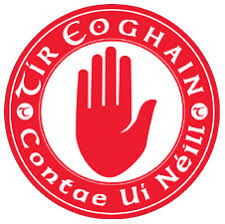 Tyrone GAA- Coaching & Games
Catching
Under 8’s – Throwing and catching
Rules
Throw the ball up in the air, whilst the ball is in the air see how many times you can clap your hands together before catching the ball.
Coaching Points
Head – Watch the ball all the way into the hands.
Hands – Hold hands out in front with the palms facing upwards.
Once the ball hits the arms curl the hands around it and bring the ball into the chest (imagine the arms as a digger bucket).
Feet – Feet shoulder width apart with one foot in front of the other in line with the flight of the ball.
Equipment – 
1 ball.
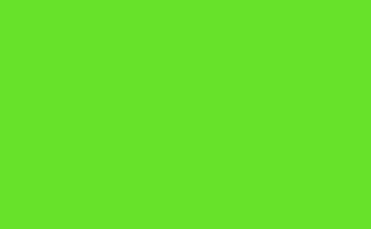 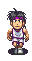 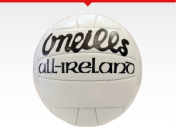 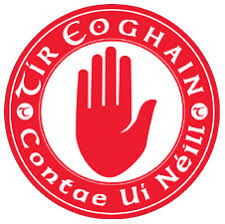 Tyrone GAA- Coaching & Games
Catching
Under 10 and 12’s – Partner kick and catch
Rules
1 player kicks the ball against the wall and the second player tries to catch the ball before it hits the ground, then swap roles.
Coaching Points
Head – Watch the ball all the way into the hands.
Hands – Hold hands out in front with the palms facing upwards.
Once the ball hits the arms curl the hands around the ball and bring the ball into the chest (imagine the arms as a digger bucket).
Feet – Feet shoulder width apart with one foot in front of the other in line with the flight of the ball.
Equipment – 
1 ball, 1 wall and 2 participants.
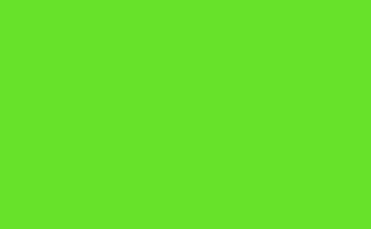 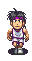 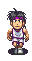 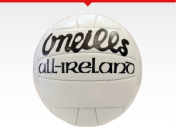 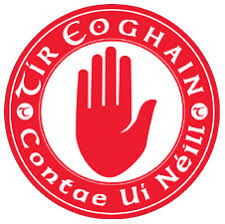 Tyrone GAA- Coaching & Games
Kickpass
Under 6’s – Dribbling minefield
Rules
Children dribble the ball using their feet around the various cones set out without letting the ball touch any cone before returning to the start cone. The course can be changed to increase the difficulty.
Coaching Points
Head – Keep eyes on the ball while occasionally looking up to see where the cones are.
Hands – Use the arms to balance body as they dribble and kick the ball around the course.
Feet – Use the inside and outside of both feet to dribble the ball between the cones. Use the sole of the foot to stop the ball.
Equipment – 
1 ball and 10 cones or replace with household items.
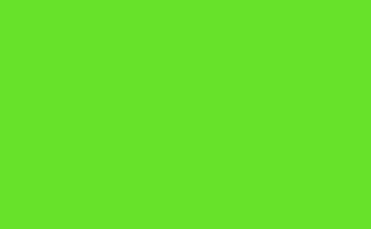 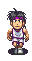 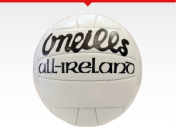 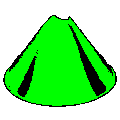 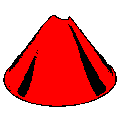 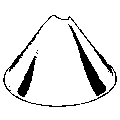 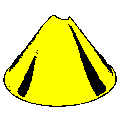 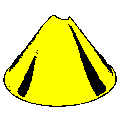 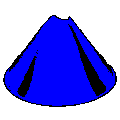 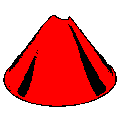 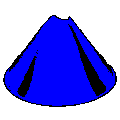 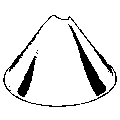 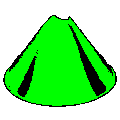 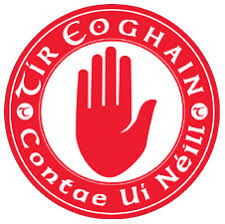 Tyrone GAA- Coaching & Games
Kickpass
Under 8’s – Punt kicking off both feet
Rules
Using the punt kick practice kicking the ball off the wall using both feet. To increase difficulty stand further away from the wall.
Coaching Points
Head – First look at the target and then focus on the ball, watching it the whole way down onto the foot.
Hands – Drop the ball gently onto the foot using the appropriate hand i.e. right hand onto right foot and left hand onto left foot.
Feet – Lift back leg as the ball leaves the hand and bring it through to meet the ball as it falls.
With the toe pointed downwards, kick through the ball making contact with the laces part of the shoe.
Equipment –
1 ball and 1 wall
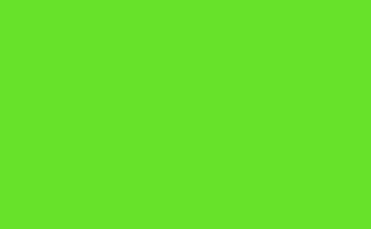 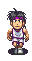 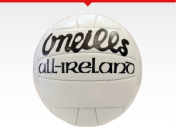 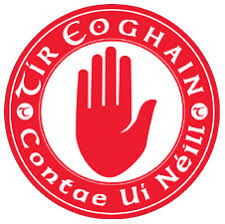 Tyrone GAA- Coaching & Games
Kickpass
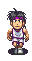 Under 10 and 12’s – Target practice
Rules
Standing an appropriate distance back, practice punt kicking the ball into a target such as a wheelie bin to practice the accuracy of the kick.
Coaching Points
Head – First look at the target and then focus on the ball, watching it the whole way down onto the foot.
Hands – Drop the ball gently onto the foot using the appropriate hand i.e. right hand onto right foot and left hand onto left foot.
Feet – Lift back leg as the ball leaves the hand and bring it through to meet the ball as it falls.
With the toe pointed downwards, kick through the ball making contact with the laces part of the shoe.
Equipment – 
1 ball and 1 wheelie bin
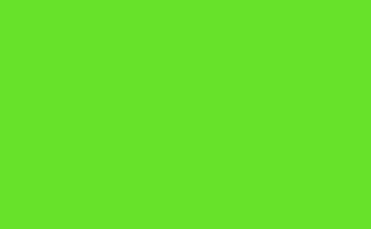 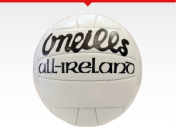 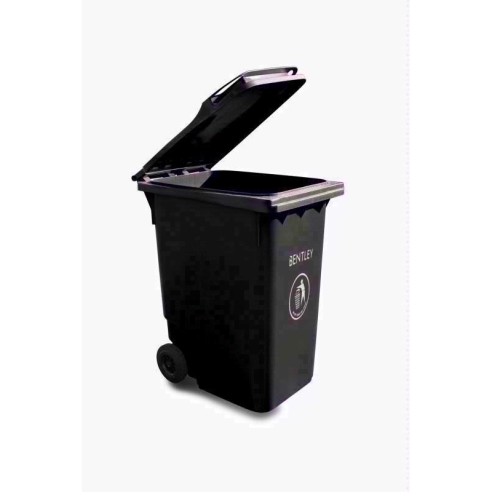 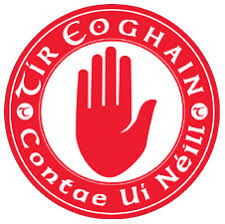 Tyrone GAA- Coaching & Games
Handpass
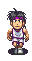 Under 6’s – Under arm bowling
Rules
Using underarm rolling, try to roll the ball towards the bottle tower and see how many bottles can be knocked down in a single roll. Keep repeating and try to better your score.
Coaching Points
Head – Keep the head over the ball when rolling it from the hand.
Hands – Keep the dominant hand behind the ball with the other hand in front of the ball for support.
Bring both hands behind the body and then forward again releasing the ball from the fingers in the follow through.
Feet – Feet pointing in the direction of the target, stand with opposite leg to throwing hand in front of the ball.
Equipment – 
1 ball and a collection of tall cones or bottles
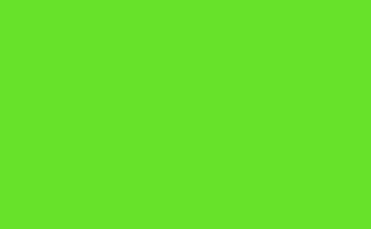 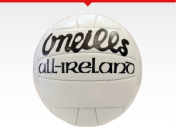 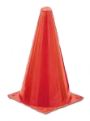 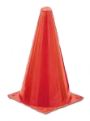 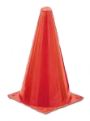 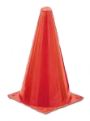 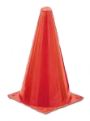 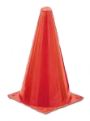 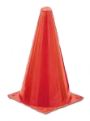 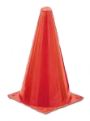 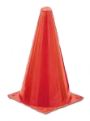 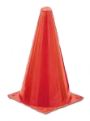 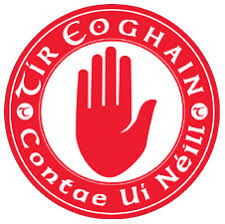 Tyrone GAA- Coaching & Games
Handpass
Under 8’s – Target practice
Rules
Attach a hoop or jumper to the crossbar of the goal posts and attempt to hand pass the ball to either go through the hoop or to hit the jumper. Make it harder by standing further back from the target.
Coaching Points
Head – Keep eyes on the ball when striking.
Hands – Hold the ball in the palm of the non-striking hand with a slightly bent arm and keep stationary until the ball is struck.
Lean forward and strike the ball with an open hand using mainly the fingertips
Follow through in the direction of the target by straightening the arm.
Feet – Keep feet shoulder width apart with one foot in front of the other. Opposite foot to the striking hand should be in front.
Equipment – 
1 ball and either a hoop or a jumper attached to the crossbar of goalposts.
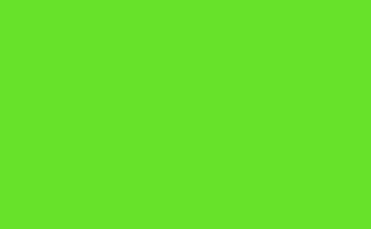 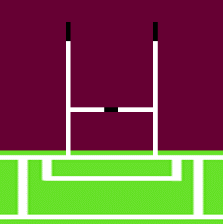 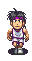 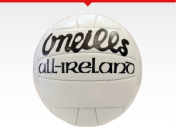 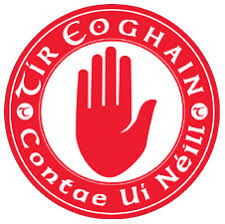 Tyrone GAA- Coaching & Games
Handpass
Under 10 and 12’s – Timed challenge
Rules
Standing 2-3m back from the wall handpass the ball against the wall as many times as possible in 30 seconds. Repeat and try to beat your score. Don’t forget to practice using both hands.
Coaching Points
Head – Keep eyes on the ball when striking.
Hands – Hold the ball in the palm of the non-striking hand with a slightly bent arm and keep stationary until the ball is struck.
Lean forward and strike the ball with an open hand using mainly the fingertips.
Follow through in the direction of the target by straightening the arm.
Feet – Keep feet shoulder width apart with one foot in front of the other. Opposite foot to the striking hand should be in front.
Equipment – 
1 ball and 1 wall.
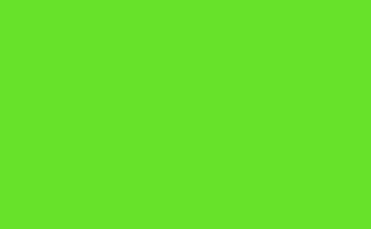 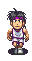 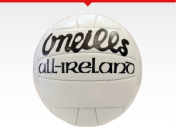 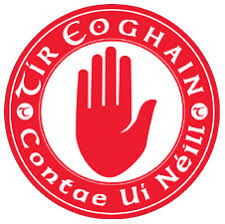 Tyrone GAA- Coaching & Games
Bounce
Under 6’s – Static bouncing
Rules
Parent calls out a colour and child runs to the corresponding colour where they then perform their bounce.
Coaching Points
Head – Head over the ball, eyes on the ball when performing the skill then scanning the area around before moving.
Hands – Release the ball from the hands and as it rebounds up of the ground cup your hands underneath the ball like a digger bucket and bring the ball into your chest.
Feet – Keep feet apart with the knees bent and move your feet to be near to the bouncing ball.
Equipment – 
1 ball and 5 cones or replace with household items.
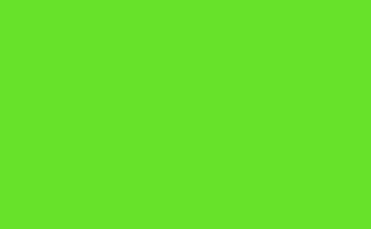 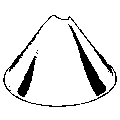 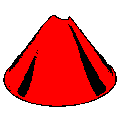 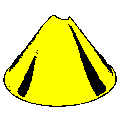 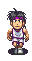 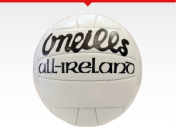 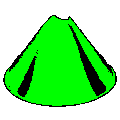 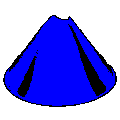 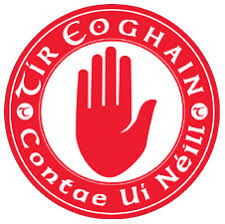 Tyrone GAA- Coaching & Games
Bounce
Under 8’s – Bouncing on the move
Rules
Using just one hand bounce the ball and catch it again as you move along from the start cone to the opposite cone before returning home.
Swap hands to practice both sides.
Time each run and see can you beat your time.
Coaching Points
Head – Head over the ball, eyes on the ball when performing the skill then scanning the area around before moving.
Hands – Release the ball from one hand and as it rebounds up of the ground cup your hand underneath the ball like a digger bucket and bring the ball into your chest.
Feet – Keep feet apart with the knees bent and move your feet to be near to the bouncing ball.
Equipment – 
1 ball and 2 cones or replace with household items.
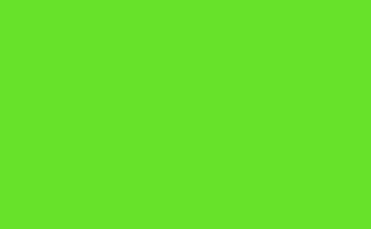 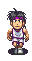 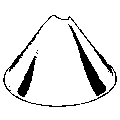 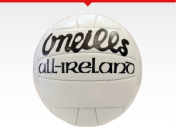 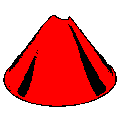 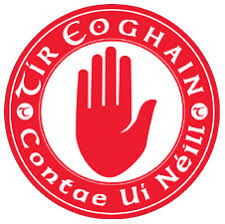 Tyrone GAA- Coaching & Games
Bounce
Under 10 and 12’s – Freestyle bouncing
Rules
Challenge children to bounce the ball in a variety of ways including;
From one hand to the other in front of the body
From one hand to the other behind the back
Bouncing the ball through their legs
Bouncing the ball into a target e.g. a wheelie bin.
Make up your own….
Coaching Points
Head – Keep the head down and eyes focused on the ball throughout.
Hands – Transfer the ball into one hand and extend the arm pushing the ball into the ground using the bouncing hand.
Extend both arms towards the ball as it rebounds from the ground to catch the ball.
Feet – Keep feet apart with the knees bent and move your feet to be near to the bouncing ball.
Equipment – 
1 ball
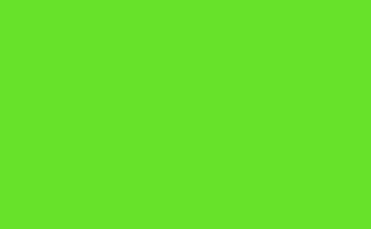 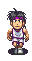 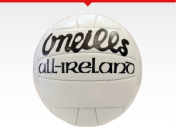 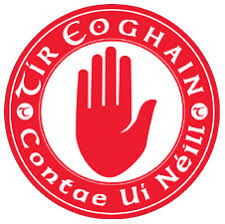 Tyrone GAA- Coaching & Games